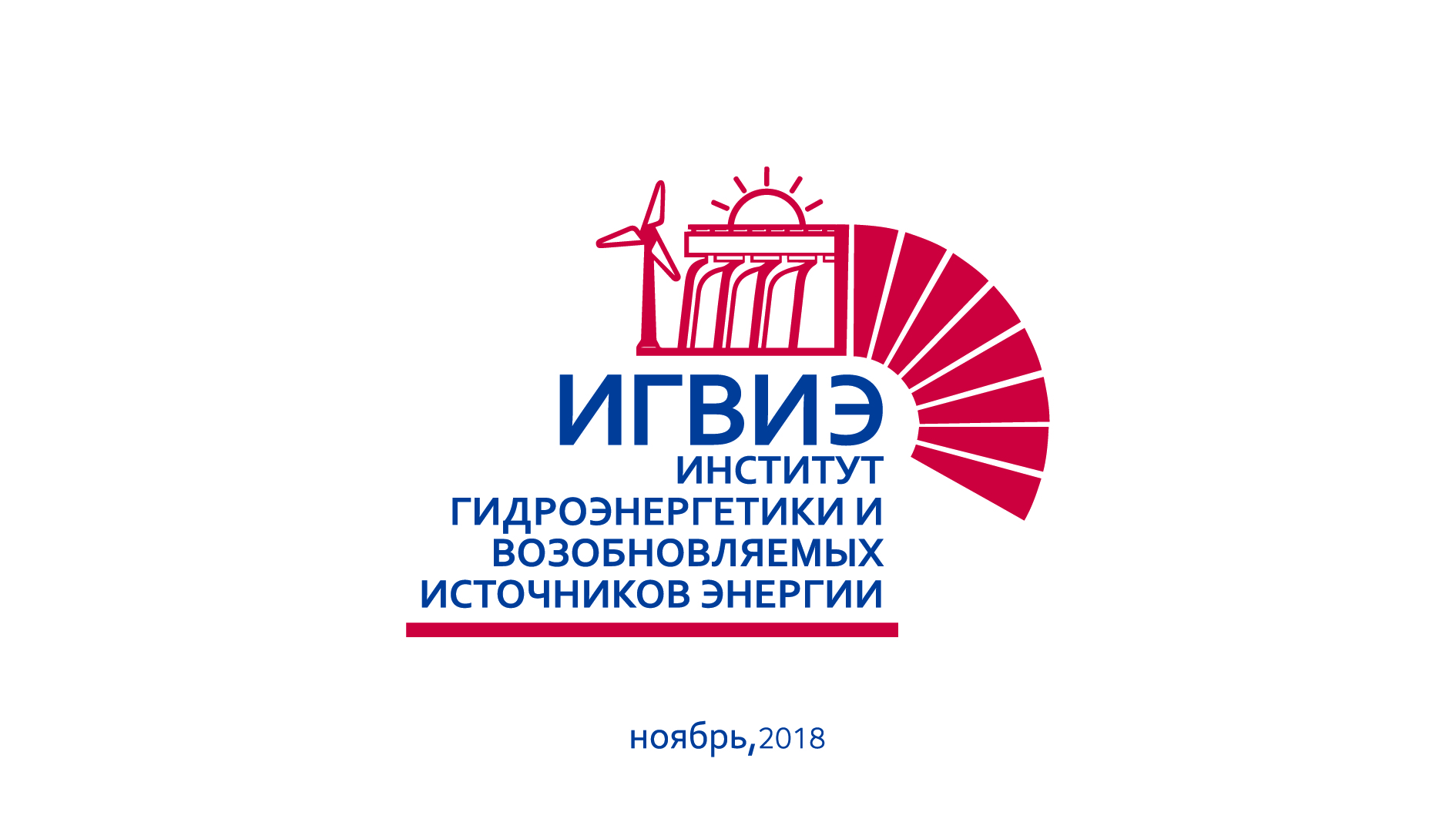 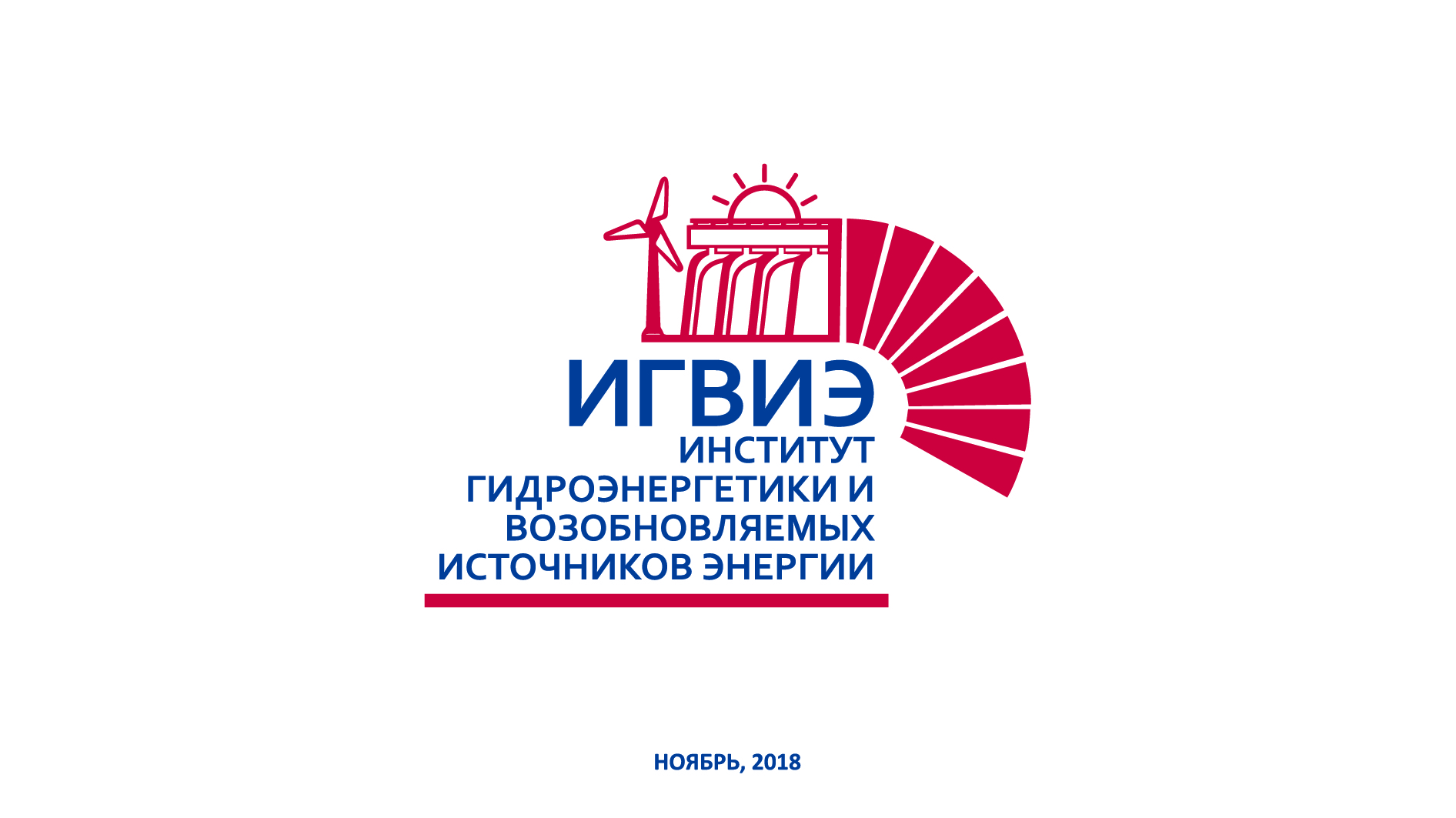 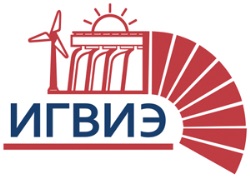 История ИГВИЭ
Основан в 1935 году как ГЭФ – гидроэнергетический факультет
С 1994 года открыто направление деятельности Возобновляемые источники энергии
В 2017 году выделяется в отдельный Институт Гидроэнергетики и возобновляемых источников энергии
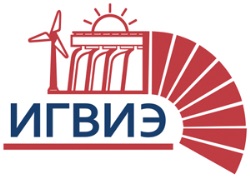 ИГВИЭ это:
Кафедра Гидроэнергетики и возобновляемых источников энергии (ГВИЭ):

​Нетрадиционные и возобновляемые источники энергии

Гидроэнергетические установки​
Кафедра Гидравлики и гидравлических машин (ГГМ):

Автоматизированные гидравлические и пневматические системы и агрегаты

Исследование и проектирование автоматизированных гидравличе​ских и пневматических систем, машин и агрегатов
Кафедра Инновационных технологий и техногенной безопасности (ИТТБ):

Промышленное и гражданское строительство

Управление персоналом. Корпоративная безопасность
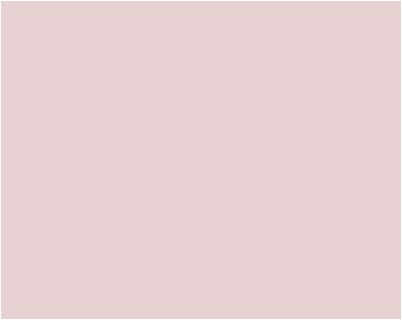 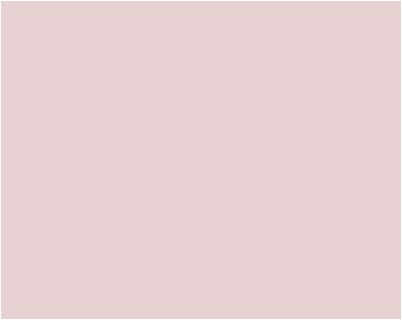 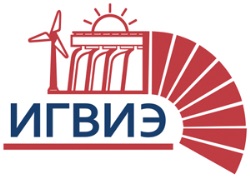 Кафедра Гидроэнергетики и возобновляемых источников энергии (ГВИЭ)
​13.03.02 Электроэнергетика и электротехника,
 модуль Электроэнергетика (бакалавриат)

13.04.02 Электроэнергетика и электротехника,
 модуль Электроэнергетика (магистратура)

Профили:
Нетрадиционные и возобновляемые 
источники энергии;
Гидроэлектростанции;
Энергоустановки на основе возобновляемых 
видов энергии​;
Гидроэнергетические установки​.
Формы обучения:
Очная
Очно-заочная
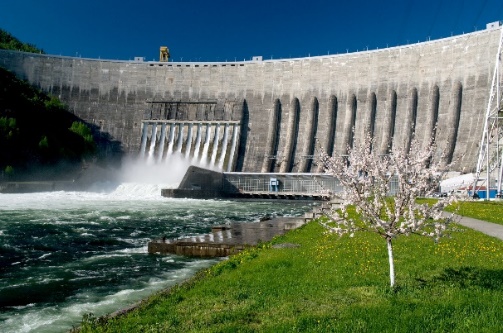 5
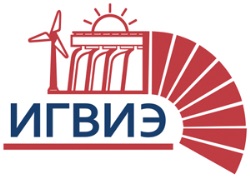 Кафедра инновационных технологий и техногенной безопасности
Подготовка бакалавров по направлению "Строительство", профиль Промышленное, гражданское и энергетическое cтроительство
Дополнительное образование (профессиональная переподготовка)
Повышение квалификации
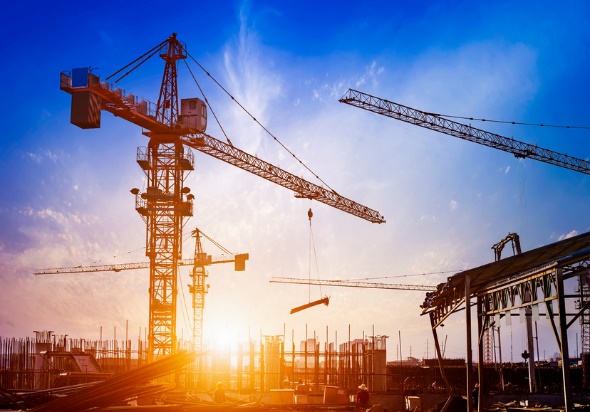 Целью деятельности кафедры является качественная организация процесса 
обучения, профориентационной и научно-исследовательской работы
в соответствии с последними достижениям науки и техники, 
с использованием инновационных технологий.
6
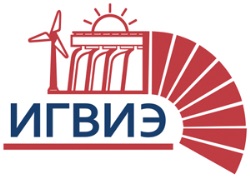 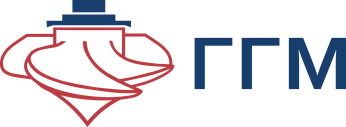 Кафедра Гидравлики и гидравлических машин
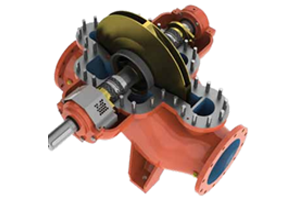 Кафедра "Гидромеханики и гидравлических машин 
им. В.С. Квятковского" (ГГМ) ведёт учебную и 
научную работу в области проектирования и 
эксплуатации энергоустановок на основе источников 
гидравлической и пневматической энергии

Работа студентов связана с решением задач 
проектирования комбинированных установок; 
гидравлических турбин и обратимых гидромашин, 
энергетических насосов, гидродинамических передач, гидравлических и пневматических приводов; 
систем и устройств управления работой энергетических машин
7
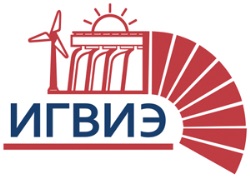 Научно-исследовательская деятельность ИГВИЭ
На базе кафедры открыт Международный Научно-образовательный центр по использованию возобновляемых источников энергии. 
Центр оказывает образовательные, научно-исследовательские и консалтинговые услуги в сфере энергетики. 
В работе участвует высококвалифицированный персонал, обучение и исследования производятся на уникальном современном оборудовании.
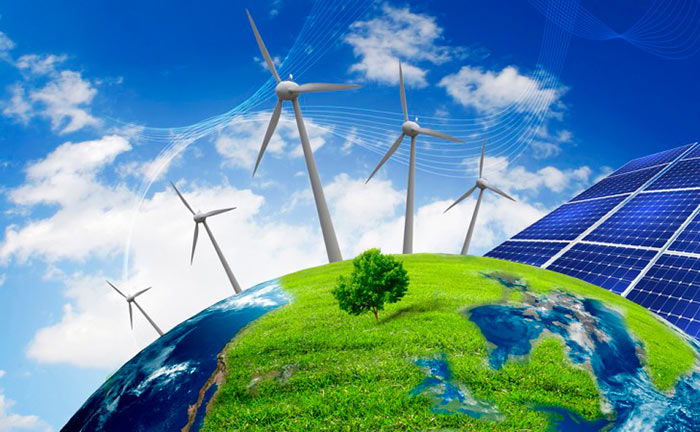 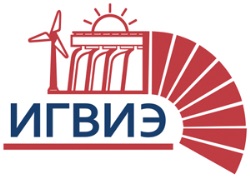 Партнеры и базы практик ИГВИЭ :
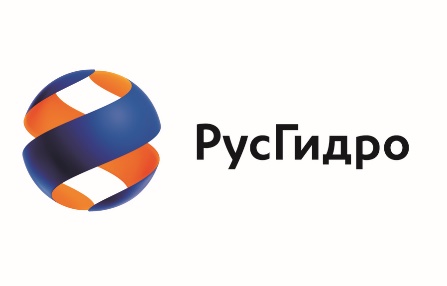 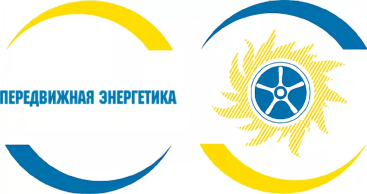 ПАО «Передвижная 
энергетика»
ПАО «РусГидро»
ООО «Авелар 
Солар Технолоджи»
ООО "Ваш Солнечный Дом"
9
Для наших выпускников возобновляемые источники энергии становятся не просто профессией, 
а призванием!
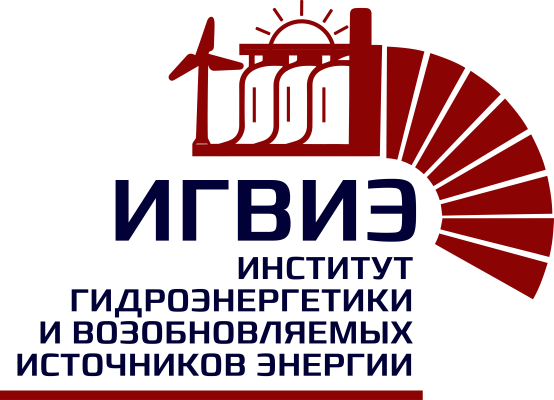 Москва, МЭИ, ноябрь, 2018